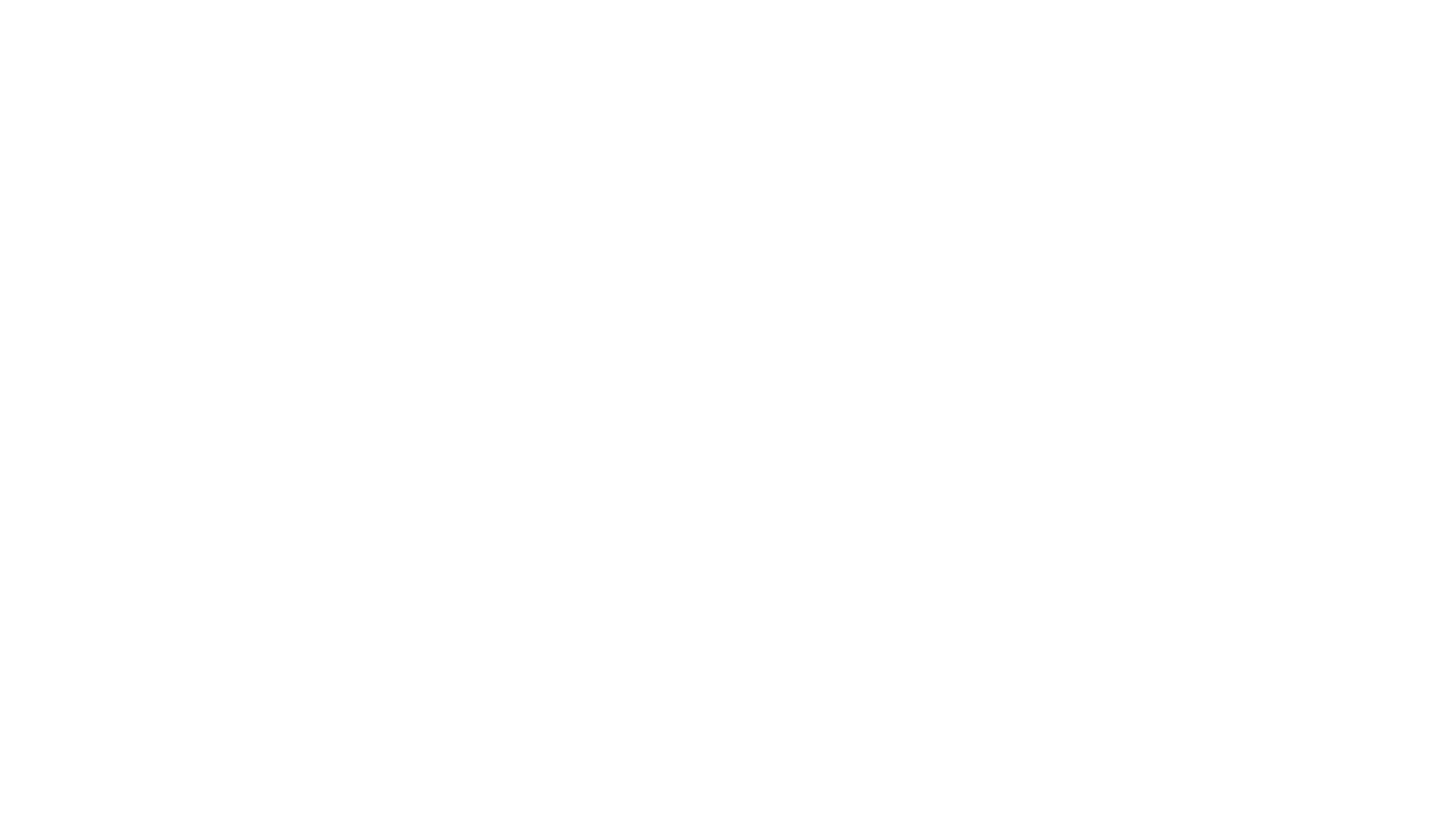 Ændring af bedømmelseEksempler på spørgsmål”Ny” vejledning praktiske prøverBestilling af praktiske prøverOrganisationsændringer i FS
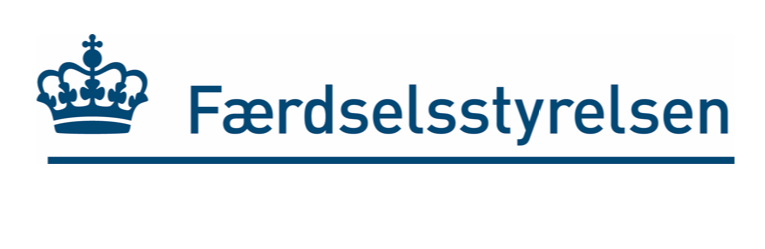 1. Ændring af bedømmelse
Den 29. januar 2021 tilrettes bedømmelsen af skriftlige prøver på taxakvalifikationsuddannelsen, således at prøverne bedømmes efter hensigten og i overensstemmelse med vejledningen for prøveafviklingen.                                                                                                
 Det har betydet at beståelsesprocenten er faldet fra 89-95% i 2020 til 74-75% i perioden april-juli 2021
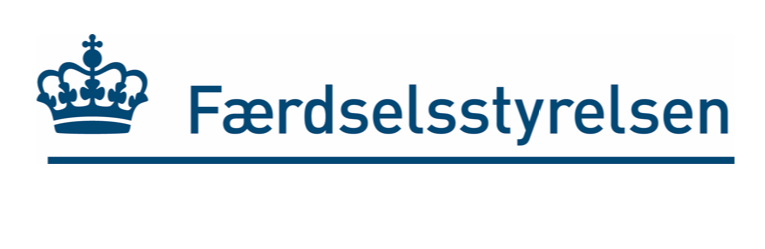 2. Eksempel på spørgsmål
Visse manøvrer er forbudt på motorveje. Hvilke?
1. Kørsel i nødsporet
2. Overhaling 
3. Standsning og parkering
4. Vende og bakke manøvrer
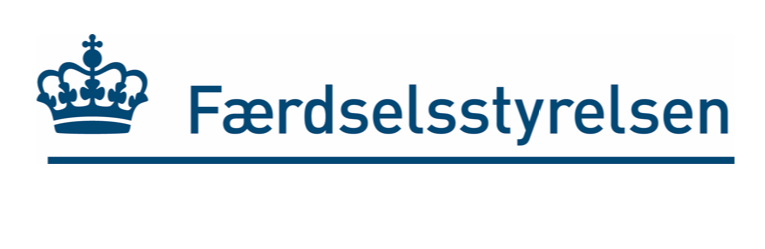 2. Eksempel på spørgsmål
Visse manøvrer er forbudt på motorveje. Hvilke?
1378 besvarelser
1.  Kørsel i nødsporet 1300 = 94,3% korrekte
2. Overhaling 75 = 5,4% forkerte besvarelser
3. Standsning og parkering 932 = 67,6% korrekte
4. Vende og bakke manøvrer 571 = 41,4% korrekte
Det betyder at maksimalt 41.4% korrekte besvarelser, 
Realistisk set væsentlig færre korrekte besvarelser
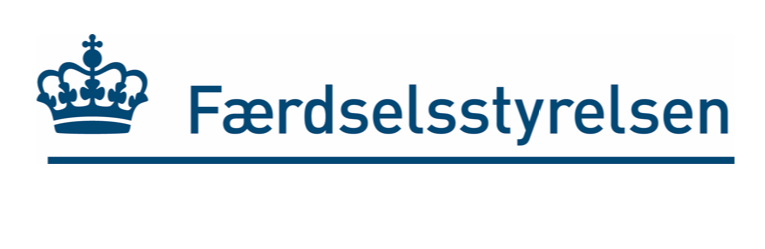 2. Eksempel på spørgsmål
Hvilke regler gælder vedrørende chaufførkortet?
I alt 1316 besvarelser

1. Chaufførkortet er gyldigt til taxikørsel 1316 = 100%
2. Chaufførkortet er gyldigt til limousinekørsel 893 = 67,8%
3. Chaufførkortet er gyldigt til buskørsel 49 = 3,7 % forkerte besvarelser
4.  Chaufførkortet er gyldigt til kørsel for offentlig myndighed(offentlig service trafik) 496 =37,6%

Resultat: Maksimalt 37.6% har besvaret dette spørgsmål korrekt
Realistisk set væsentlig færre
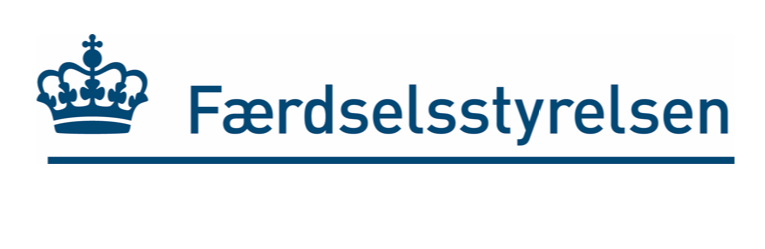 3. Ny vejledning
Grundet corona er det et  begrænset antal praktiske prøver
Færdselsstyrelsen har overværet.
Styrelsen har observeret følgende:
Censor har ageret som underviser.
Pointgivning har nogle steder været noget rundhåndet.
Tænk på at de chauffører i godkender skal ud og køre med samfundets svageste(børn og ældre), er de klar til det?
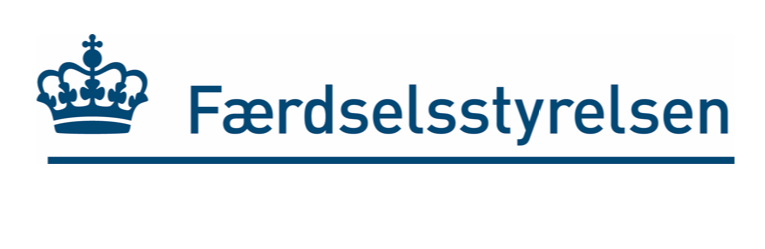 4. Bestilling af praktiske prøver
Karenstid 7 dage på bestilling af praktiske prøver, på grund af det skal være muligt at planlægge kommende tilsyn.
Færdselsstyrelsen er klar over det kan give udfordringer med at sætte navn på Censor.
Navnet på censoren kan ændres umiddelbart før prøvens afvikling.( der arbejdes på en løsning af dette problem, Michael Andersen)
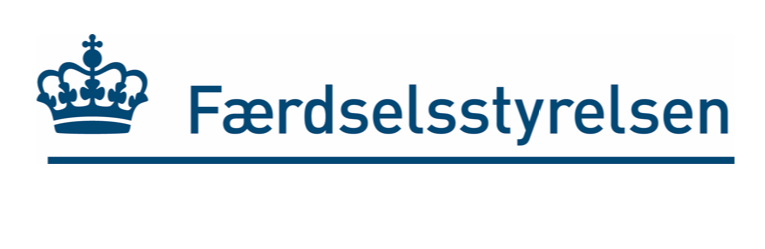 2. Organisationsændringer i FS
Organisationsændringer i Færdselsstyrelsen 
Tilsynsenheden flytter team fra team kørekort til taxateamet.
Det drejer sig om Lene Antonsen som varetager henvendelser vedrørende BAT 2, beviser og betaling af beviser, og Claus Bruhn og John Varberg Mortensen som varetager tilsyn med og godkendelser af uddannelsescentre, besvarelse af spørgsmål.
Jeg bliver i team kørekort, det betyder der skal ansættes en ny til at overtage de funktioner jeg har varetaget.
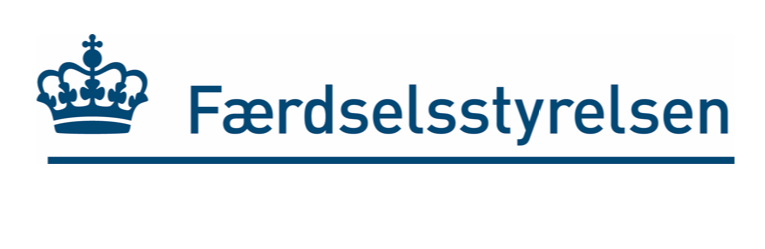